Twice as nice?
A Longitudinal Field Study of Separate vs. Combined Nudges for Household Laundry Behaviours
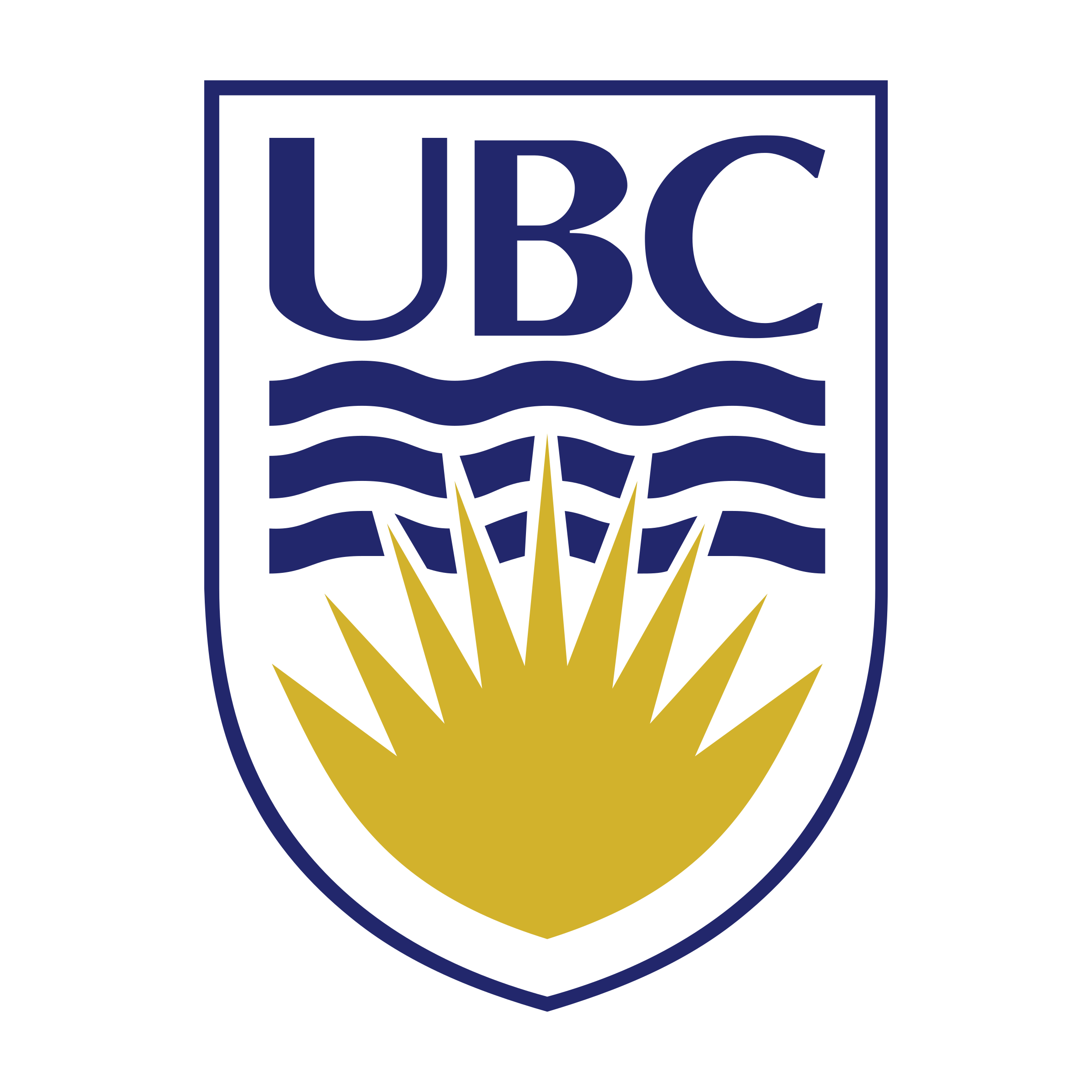 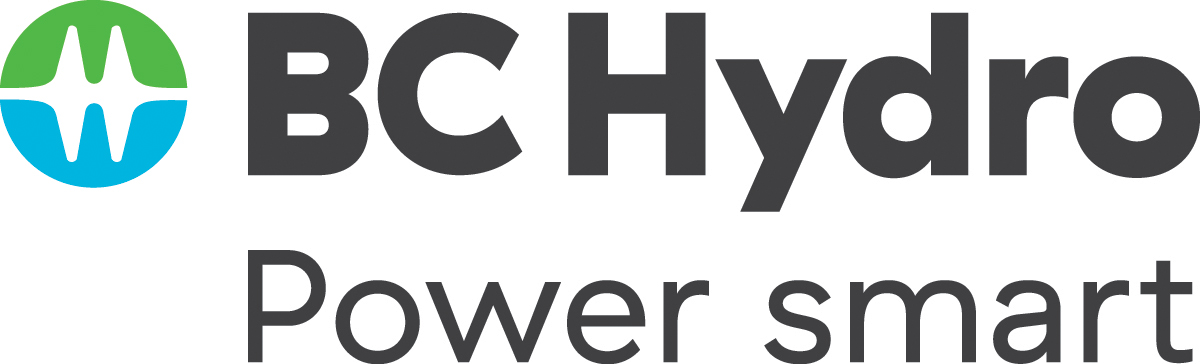 [Speaker Notes: Today will be a bit different – the full story of a project, rather than the perfect story tied with a bow. Looking forward to your questions and suggestions – please jump in any time.]
Co-Authors & Partners
BC Hydro
Arien Korteland
Valerie Rodrigues
Netu Sidhu
UBC
David Hardisty
Kirstin Appelt
Sid Mookerjee 
Yanwen Wang
Jiaying Zhao
Motivation
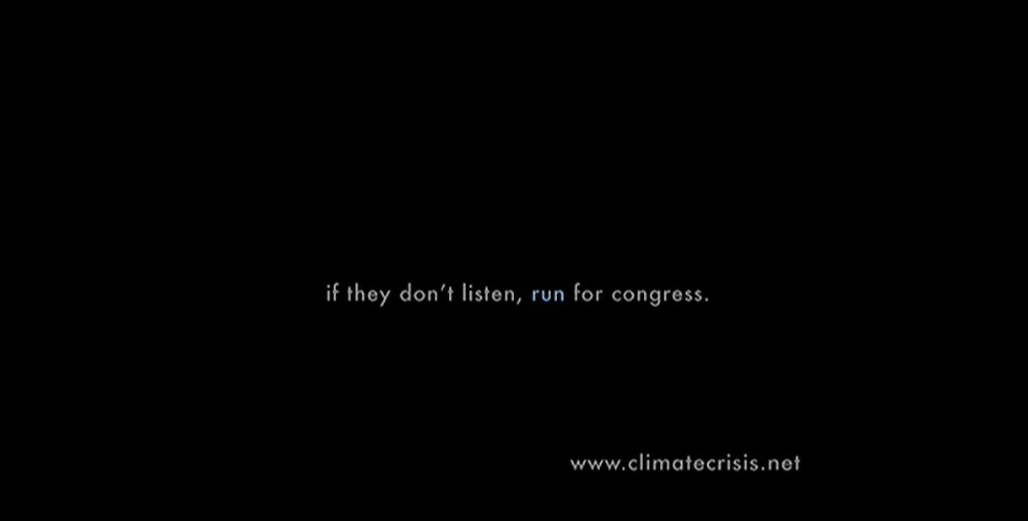 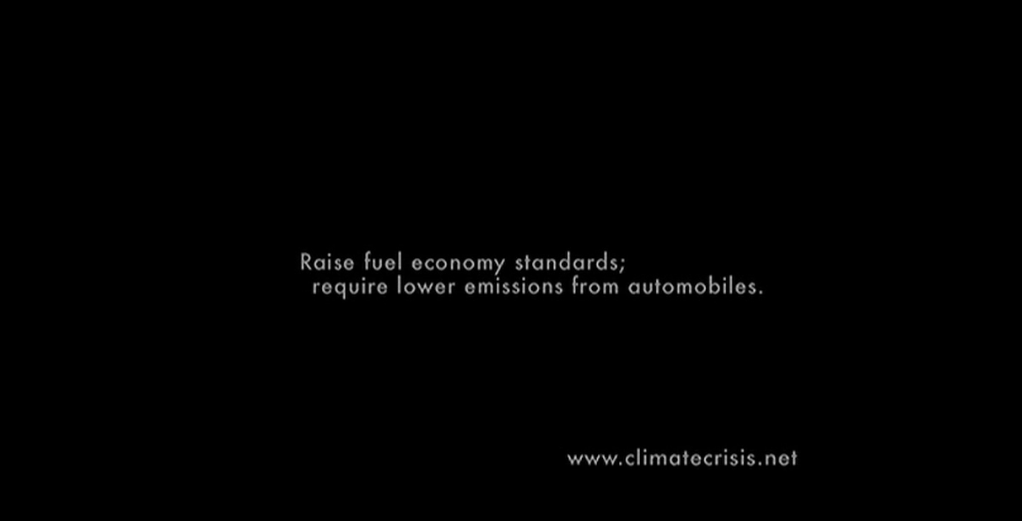 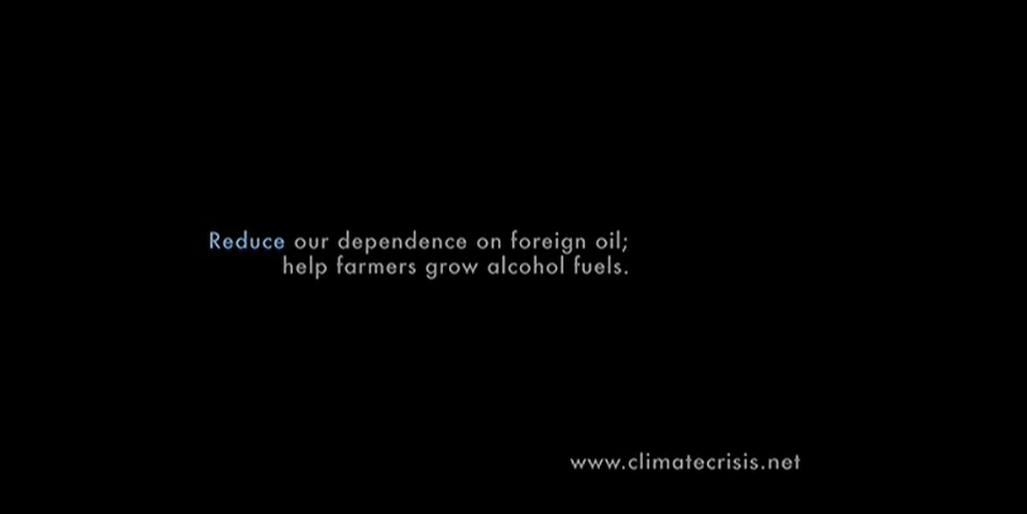 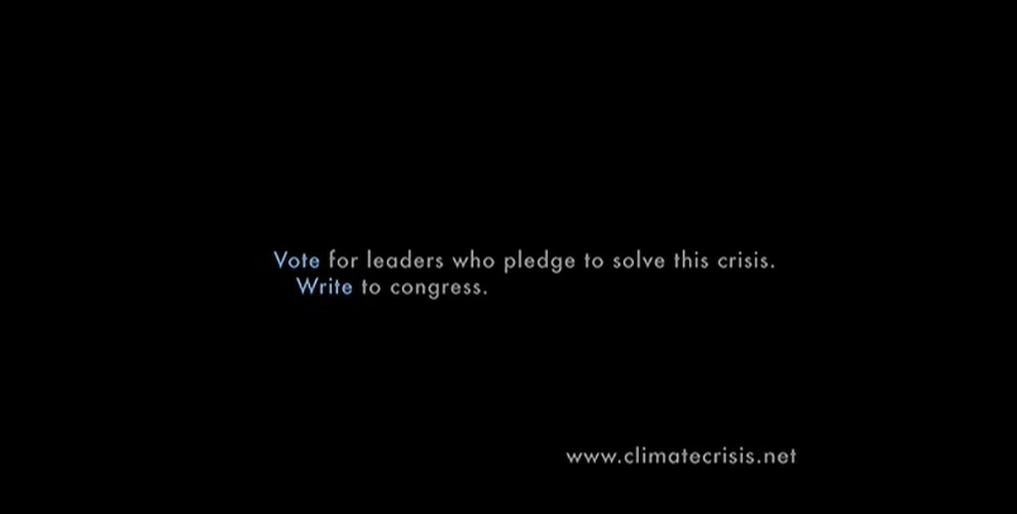 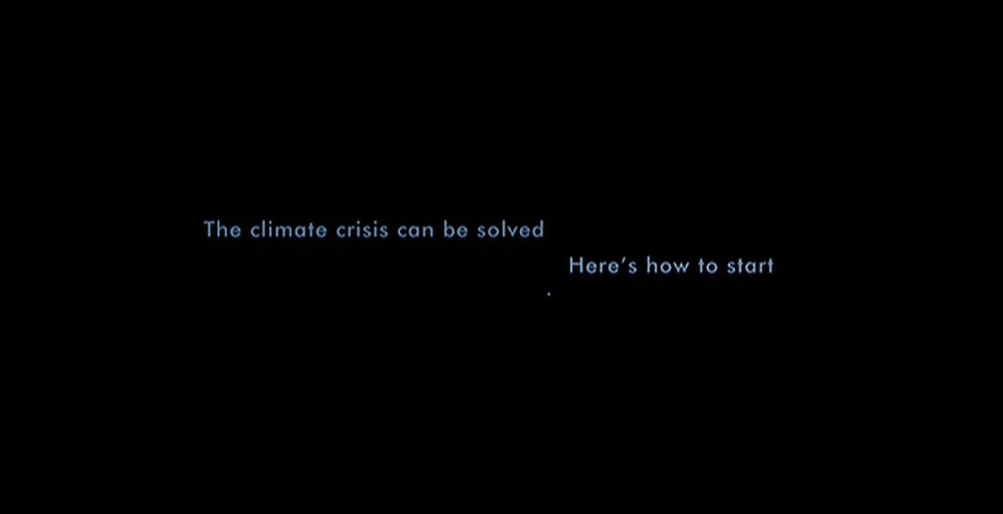 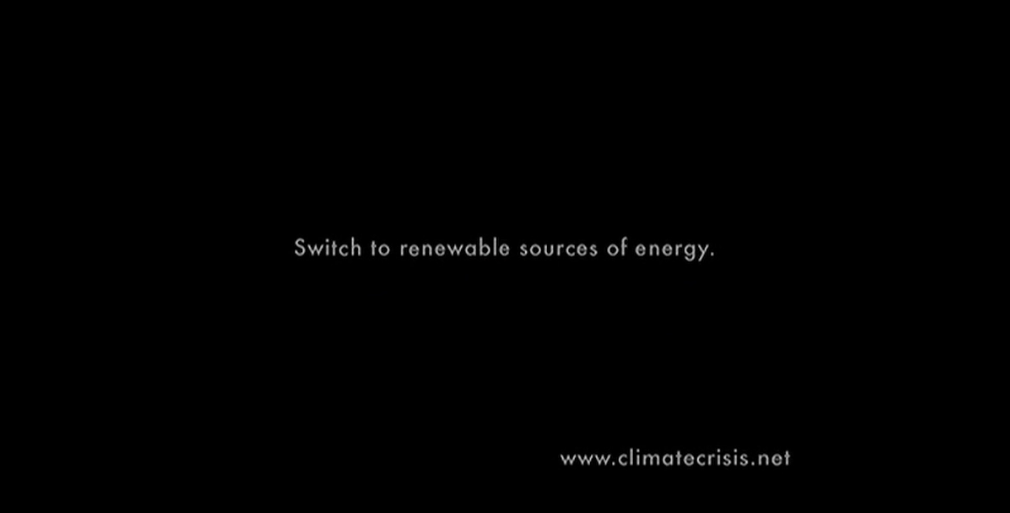 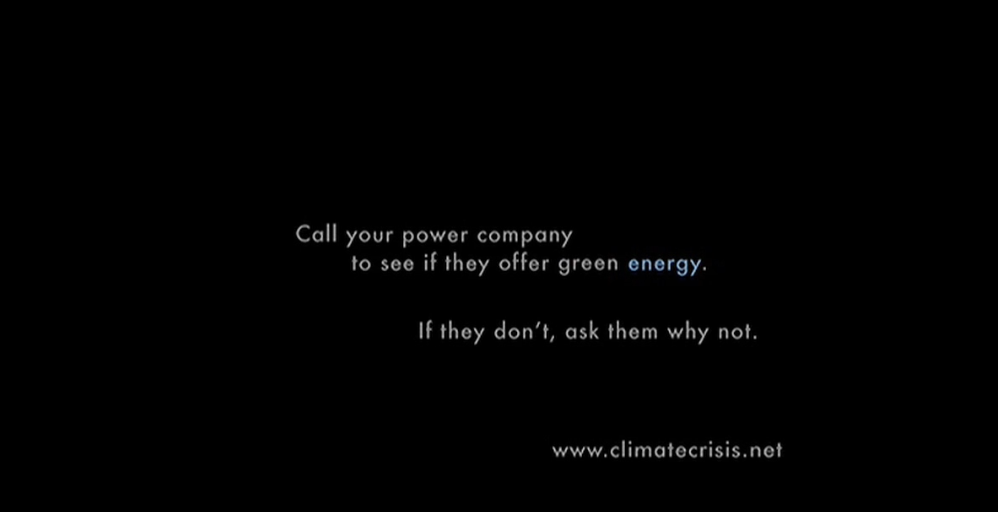 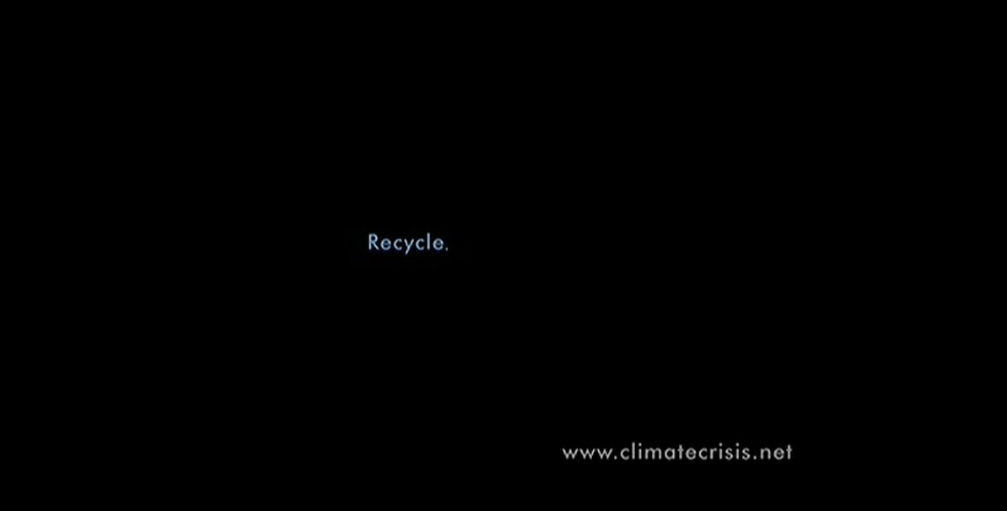 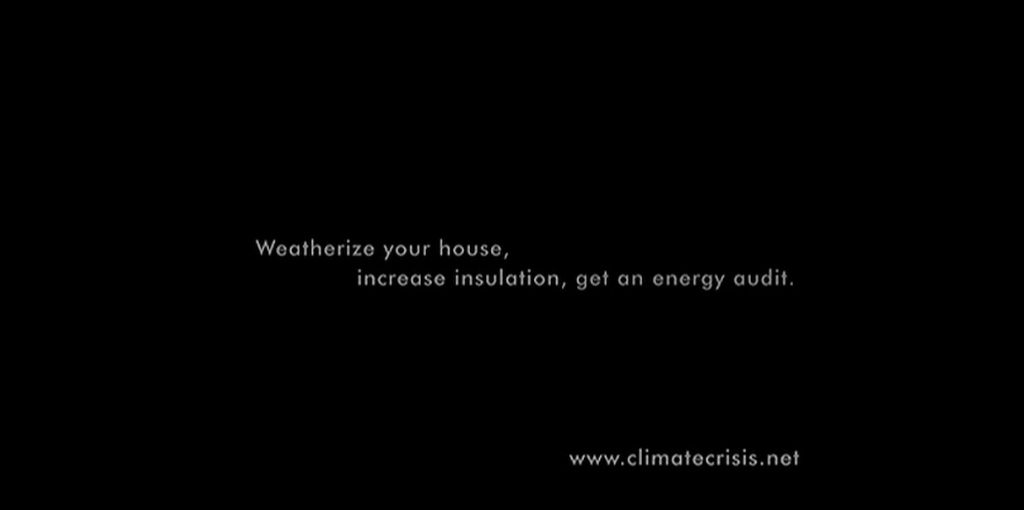 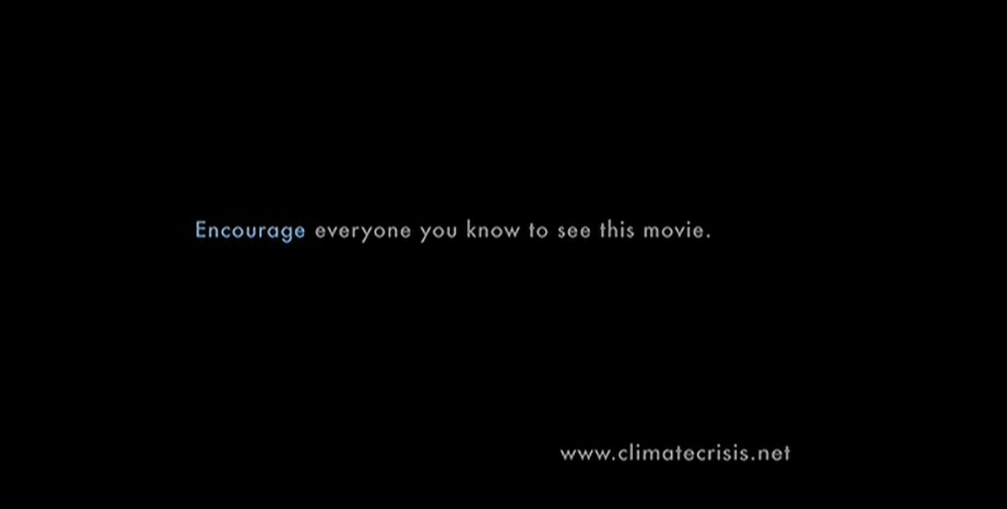 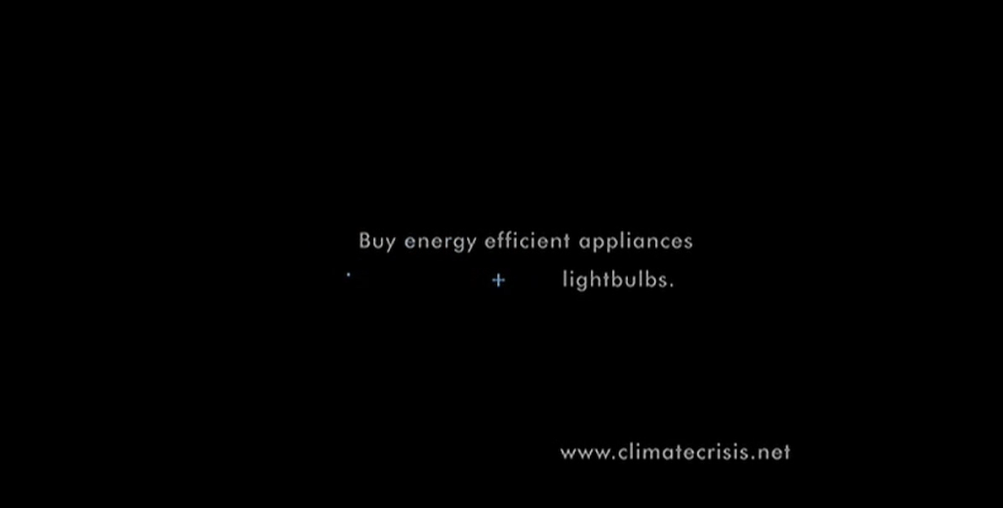 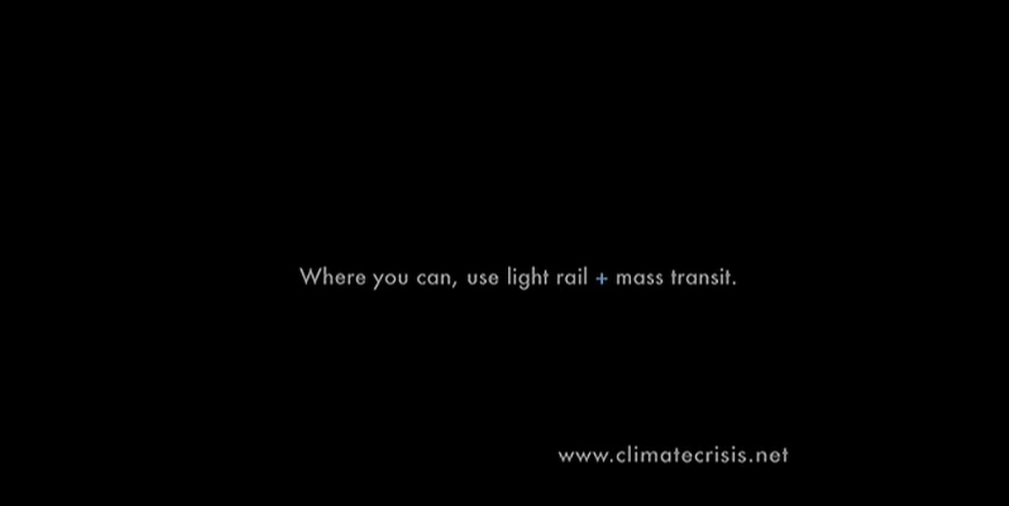 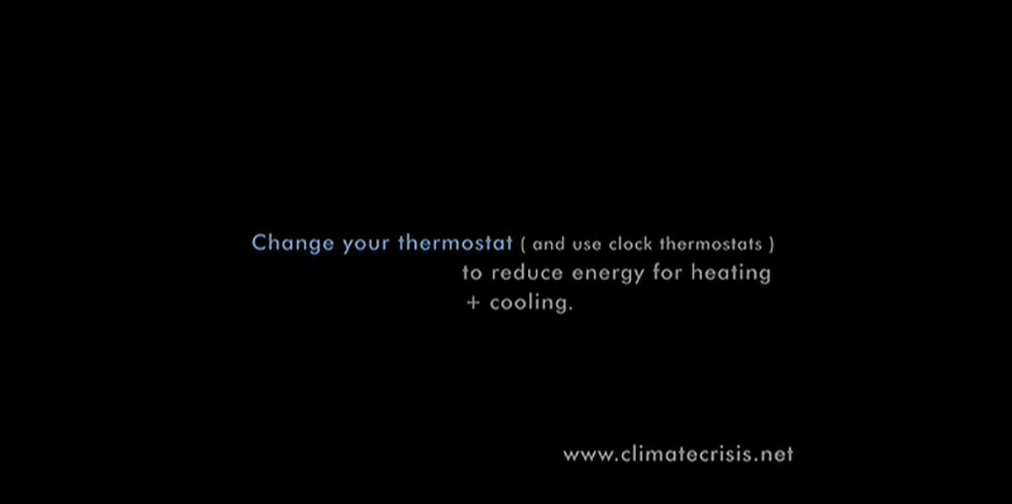 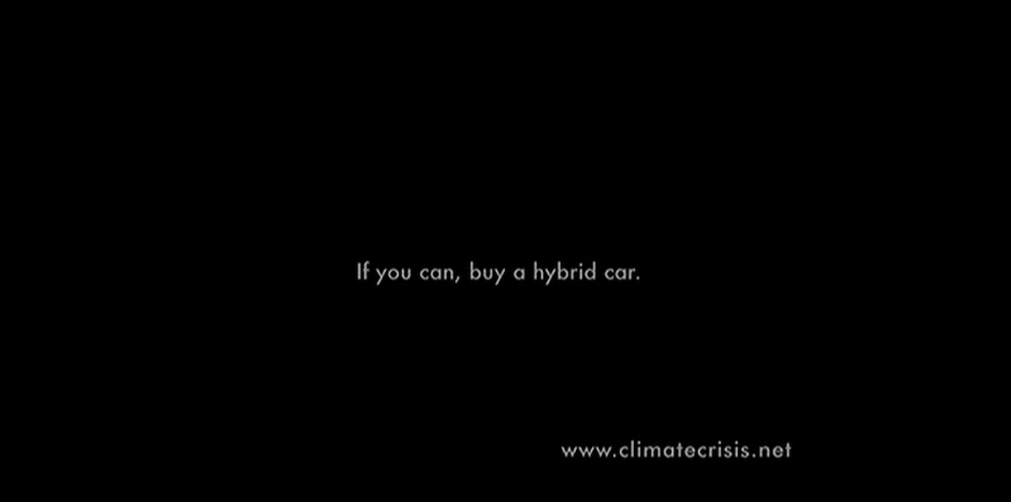 Who’s seen An Inconvenient Truth?
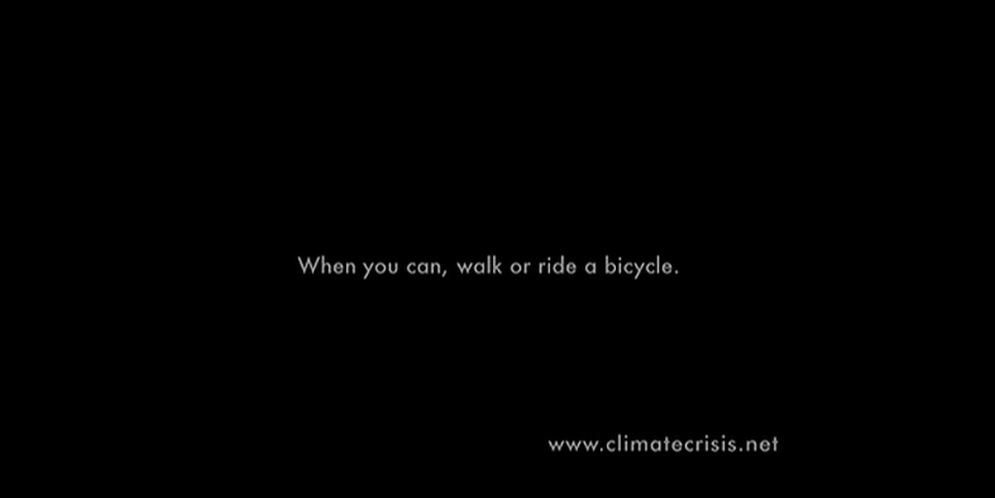 Key Questions
How to nudge sustainable behaviour change?
Better to use “prosocial” motivation, “pro-self” motivation, or both together? 
Better to make many questions for behaviour change, or focus on one?
Practical Impact
Washer and dryer make up to 12% of home energy use (BC Hydro data)
Little research on changing laundry behaviour
Identifiable via spikes in metered data (in theory)
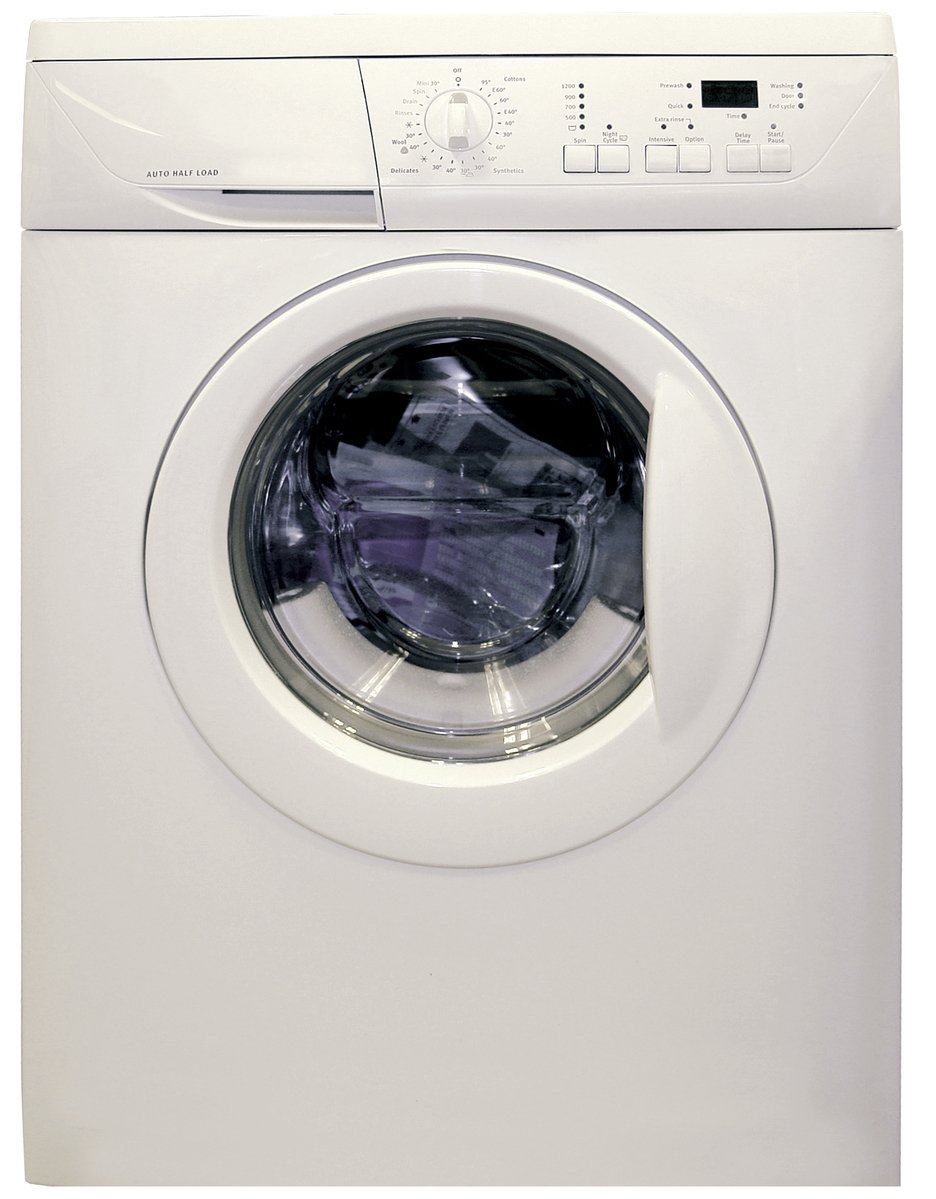 Image credit: https://en.wikipedia.org/wiki/Clothes_dryer#/media/File:Clothes_Dryer.jpg
[Speaker Notes: Image source: https://www.freeimages.com/photo/washing-machine-1418432]
Agenda
Literature review
Pilot surveys (Feb 2021 – Apr 2021)
Main study design (June 2021 – May 2022)
Hypotheses 
Behavioural intention results
Self-report results 
Behaviour logging results 
Energy meter results 
Summary & Conclusions
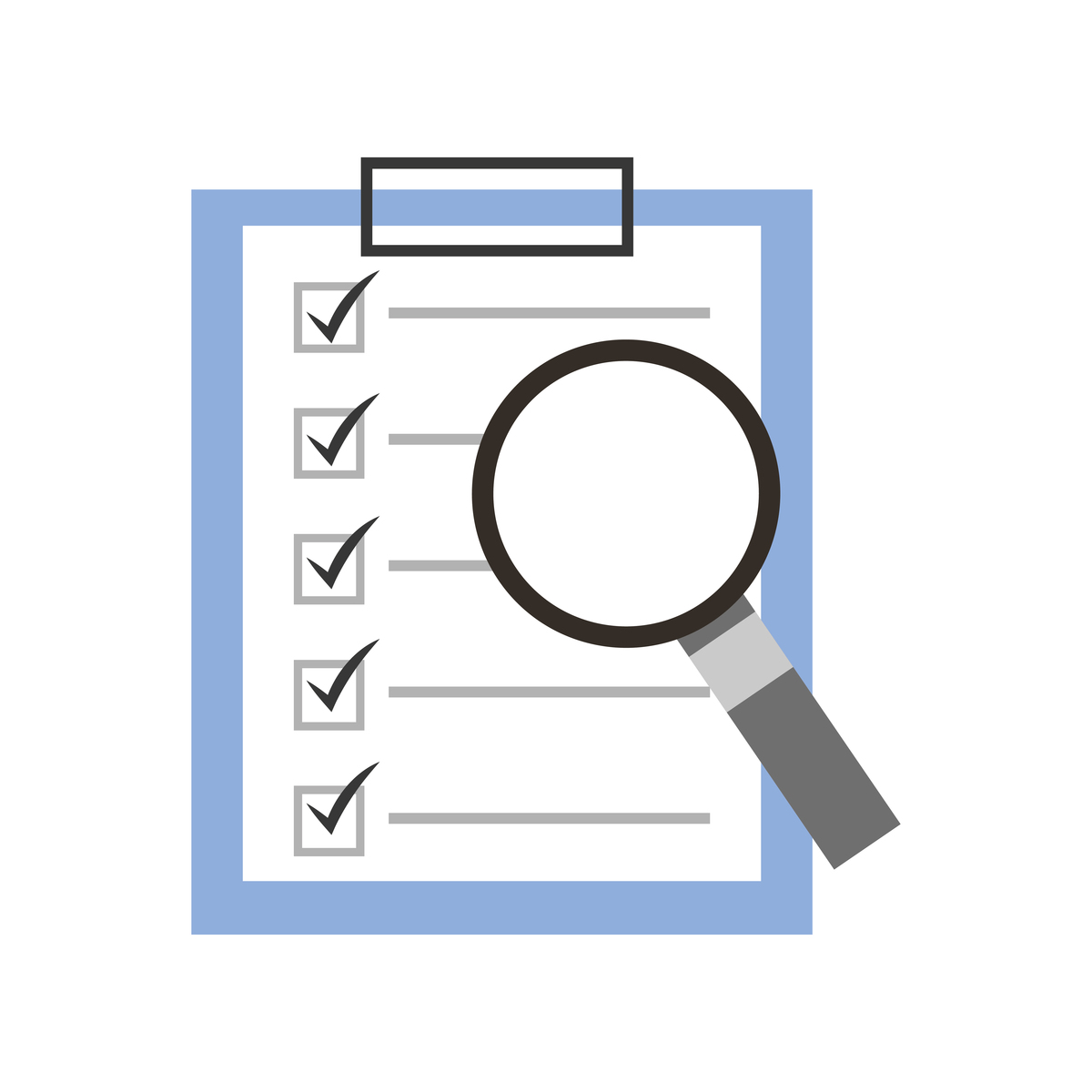 [Speaker Notes: Image source: https://www.freeimages.com/]
Literature Review
Literature Review
Short-term vs. long-term effects
Most behaviour change studies only examine a single choice
Dynamic energy competitions can be effective long-term (Schultz et al 2007; Wemyss et al., 2019), but only while the feedback is maintained 
Spillover effects
Meta-analysis shows positive spillover effects on intentions, but small negative effects on actual behaviour and policy support (Maki et al., 2019) 
Single request vs multiple simultaneous requests?? 
Monetary vs. environmental motivation
Financial and environmental framing both improve energy efficient purchases, especially when scaled up (Camilleri & Larrick 2014; Hardisty et al. 2018; Ungemach et al 2018)
Financial and environmental messaging both improve energy saving intentions (Steinhorst, Klöckner, & Matthies, 2015; Steinhorst & Klöckner, 2018), but not actual behaviour (Steinhorst & Klöckner, 2018)
Literature Review
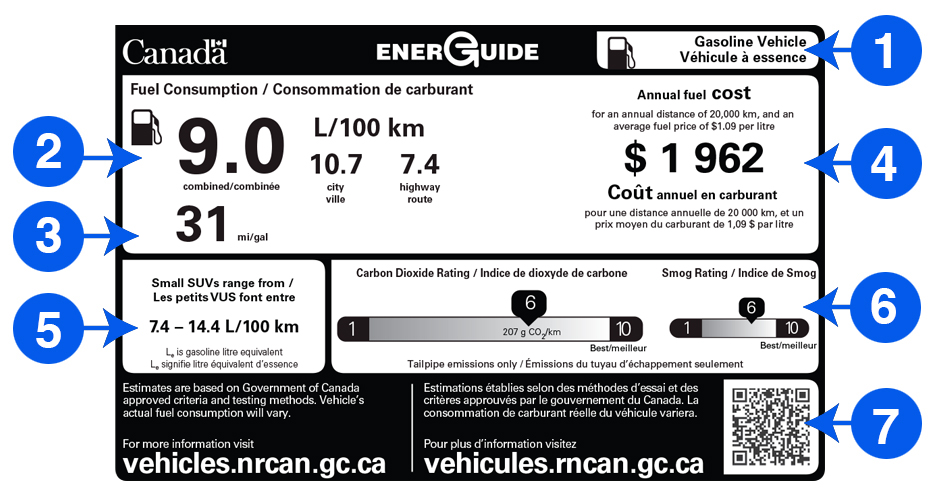 Image credit: https://www.nrcan.gc.ca/energy-efficiency/energuide-canada/energuide-vehicles/21010
Pilot Surveys
Pilot Surveys
Perhaps a decal on the laundry machine could provide a lasting nudge?
Constant reminder
Attractive
Low-cost
What‘s the right message?
6 pilot surveys explored and pre-tested ideas (Feb 2021 – Apr 2021)
Hypothetical scenarios with online samples from Prolific.co
10-year dollar cost and CO2 labeling can nudge energy efficient purchases. Might these motivators work for laundry behaviours as well?
Pilot Survey 2
600 participants assigned to one of 13 conditions
Between-participants design: 2 (gain vs. loss framing) x 2 (time horizon: per load vs 10-year) x 3 (motivators: money vs. energy vs. both) + control
Pilot Surveys – Survey 2
Money-gain 10-year condition
Willingness to engage in conservation behaviour (1=Not at all likely, 5=Very likely): 
“Rewear clothes until dirty, Combine small loads into large loads, Wash laundry in cold water, Hang dry laundry inside or outside”
Pilot Surveys – Survey 2
Money-loss 10-year condition
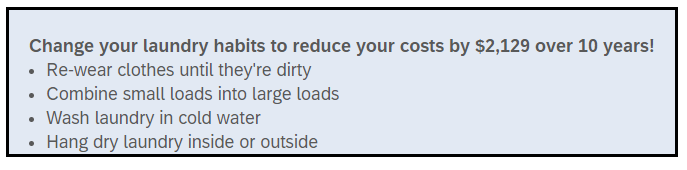 Pilot Surveys – Survey 2
CO2-gain 10-year condition
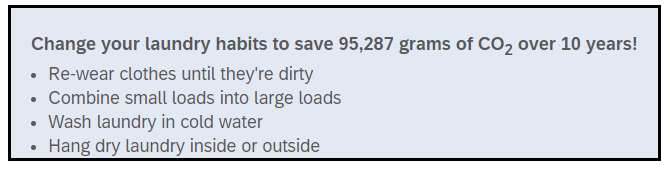 Pilot Surveys – Survey 2
CO2-loss 10-year condition
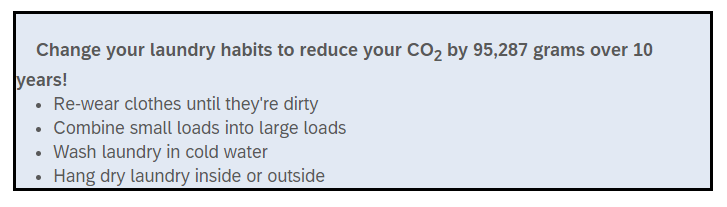 Pilot Surveys – Survey 2
Combined Money-Gain + CO2-Gain Condition
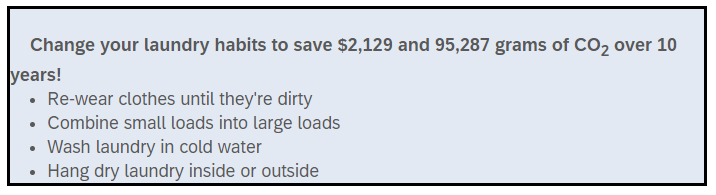 Pilot Surveys – Survey 2
Combined Money-Loss + CO2-Loss Condition
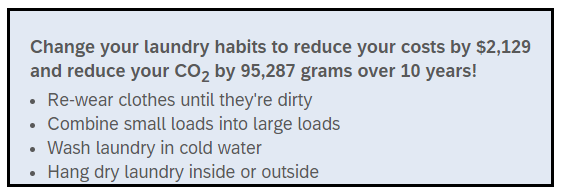 Pilot Surveys – Survey 2 Design Summary
Money-gain condition
CO2-gain condition
Money+ CO2-gain condition
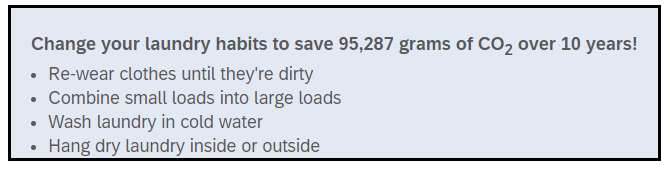 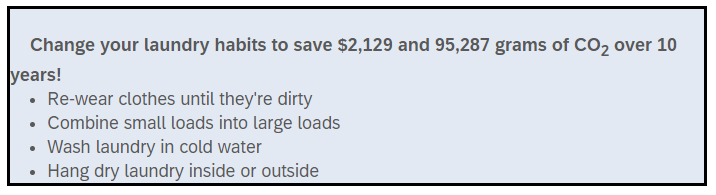 CO2-loss condition
Money+ CO2-loss condition
Money-loss condition
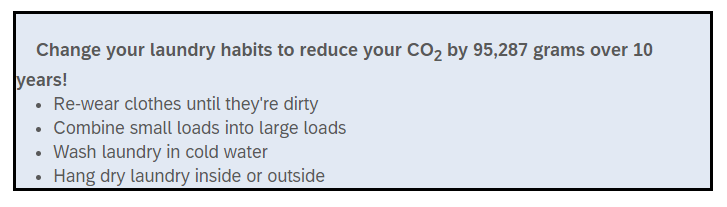 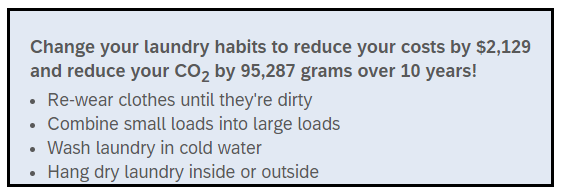 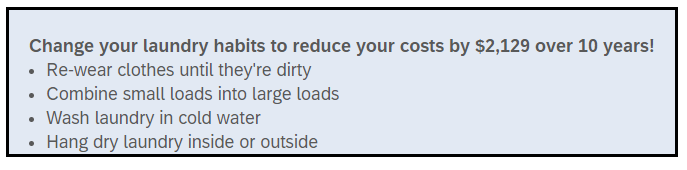 Willingness to place decal (1= Definitely not, 5=Definitely yes): “Would you be willing to place a removable decal or sticker with this message on your washer or dryer?” 

Willingness to engage in conservation behaviour (1=Not at all likely, 5=Very likely): “Rewear clothes until dirty, Combine small loads into large loads, Wash laundry in cold water, Hang dry laundry inside or outside”
Pilot Survey 2
Which condition do you predict was most effective in Pilot Survey 2? 
Control
Money Gain
Money Loss
CO2 Gain
CO2 Loss
Money + CO2 Gain
Money + CO2 Loss
Null results
Pilot Survey 2
None of the interventions were significantly more effective than control

Fishing: The combined motivation condition (money + environment incentives) was marginally more effective than money or environment incentive alone in driving cold water washing intentions (p = .067).

Takeaway: Financial & climate consequences are not strong motivators to change laundry behaviours
Pilot 4
In qualitative pilot, most people said they care about their clothing, but not microplastics
Perhaps a combination of energy, money, and clothing together would be effective? 
Perhaps a novel motivation (microplastics) would be effective? 
Vivid imagery might help? 
400 participants assigned to one of 8 conditions
Between-participants design: 2 (messages: microplastic vs. energy+money+CO2) x 3 (animal: turtle vs. orca vs. polar bear)+ microplastics sweater and turtle+ control
Microplastics sweater and  turtle condition
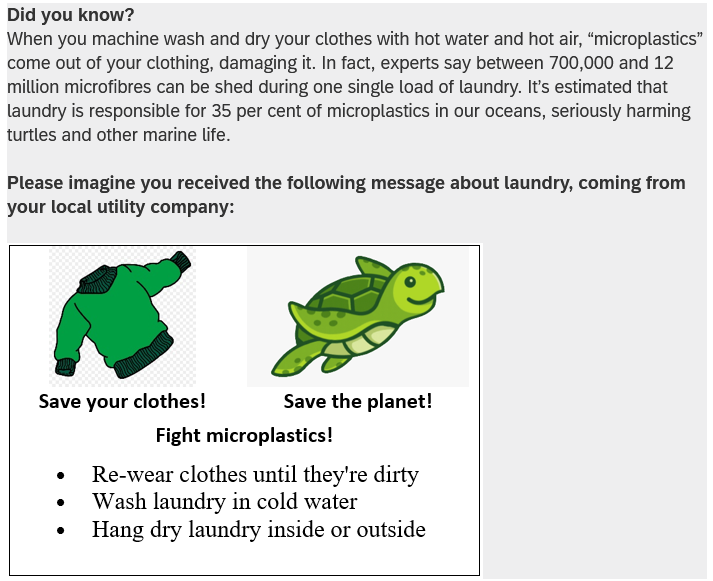 Willingness to engage in conservation behaviour (1=Not at all likely, 5=Very likely): 
Rewear clothes until dirty, 
Combine small loads into large loads, 
Wash laundry in cold water, 
Hang dry laundry inside or outside
Image credit: https://www.pngkey.com/maxpic/u2w7w7u2o0q8o0r5/
Pilot Surveys – Survey 4
Microplastics turtle condition
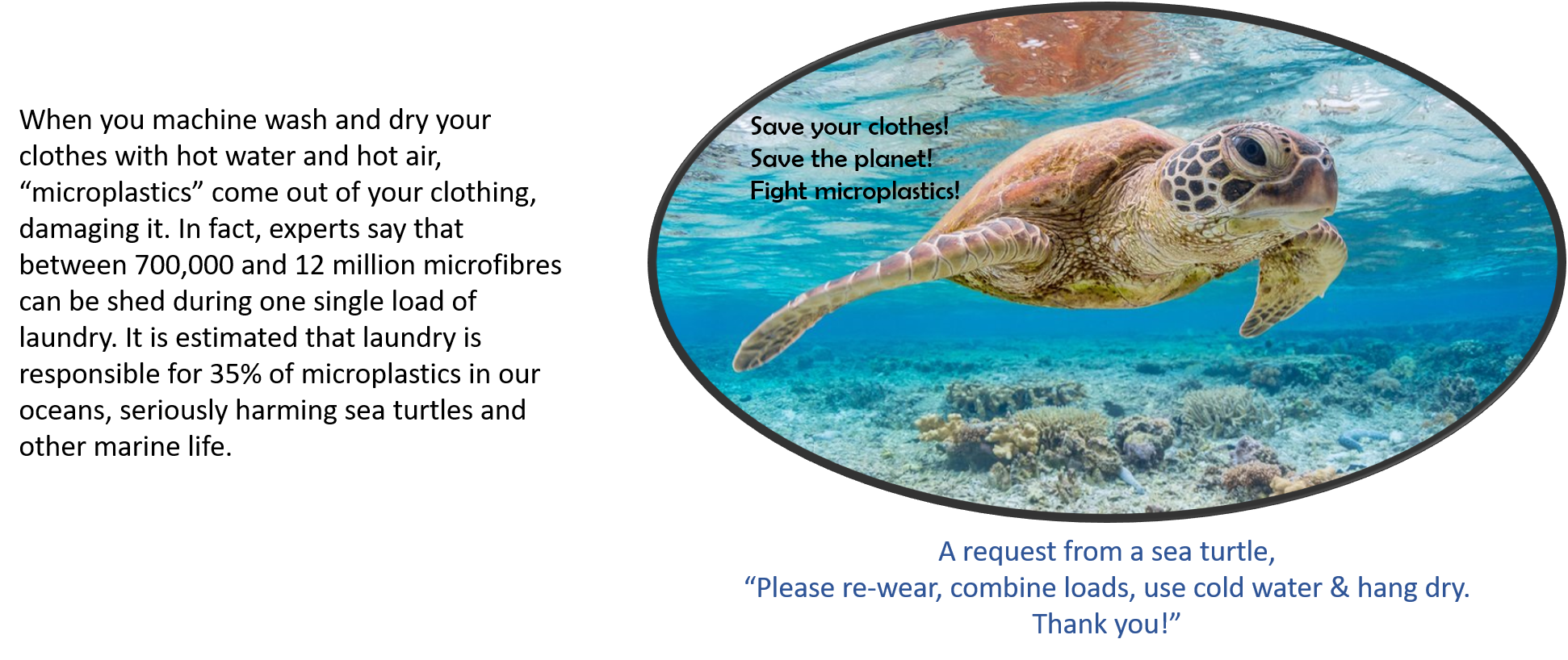 Willingness to engage in conservation behaviour (1=Not at all likely, 5=Very likely): “Rewear clothes until dirty, Combine small loads into large loads, Wash laundry in cold water, Hang dry laundry inside or outside
Pilot Surveys – Survey 4
Energy turtle condition
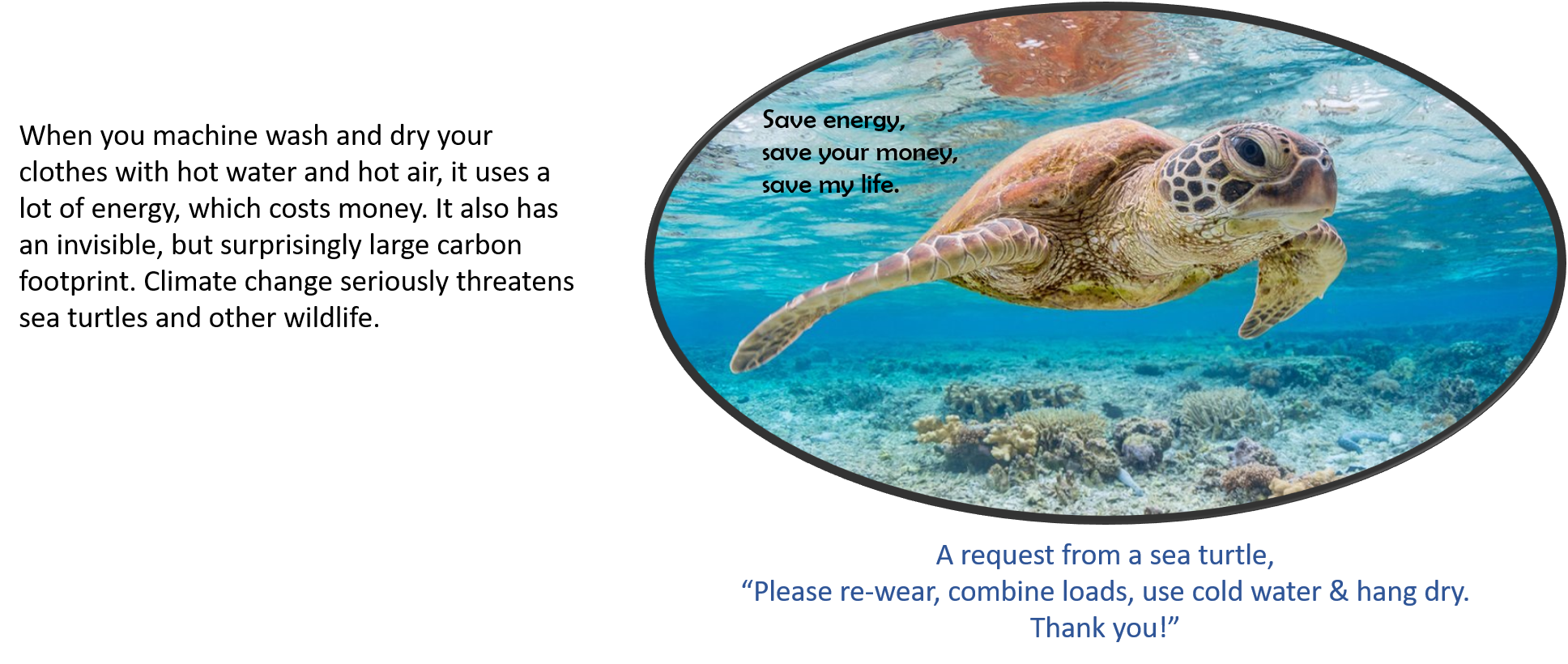 Pilot Surveys – Survey 4
Microplastics bear condition
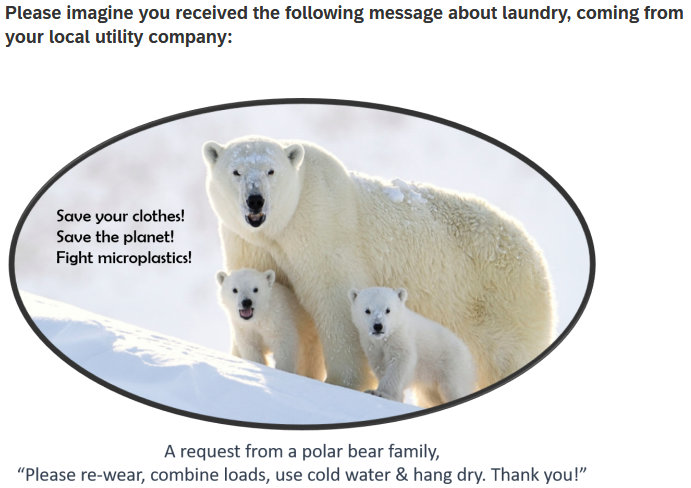 Pilot Surveys – Survey 4
Energy bear condition
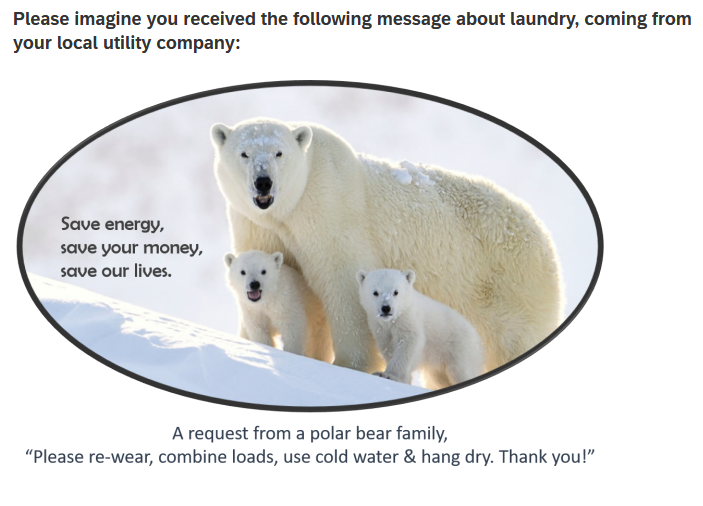 Pilot Surveys – Survey 4
Microplastics orcas condition
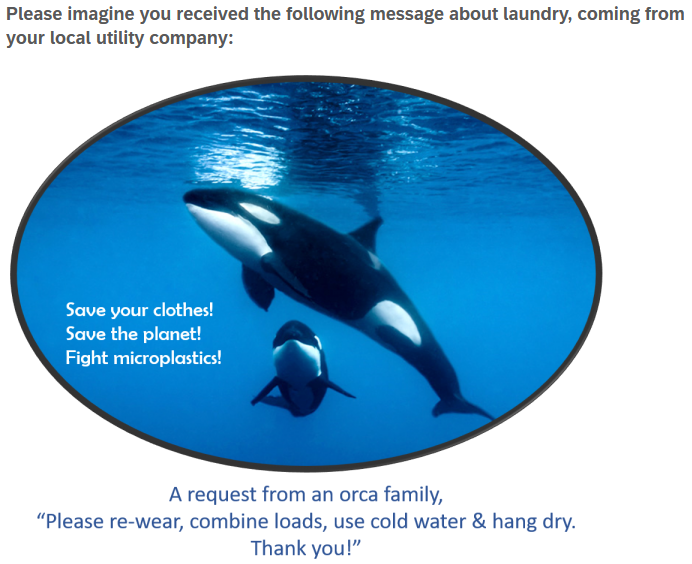 Pilot Surveys – Survey 4
Energy orcas condition
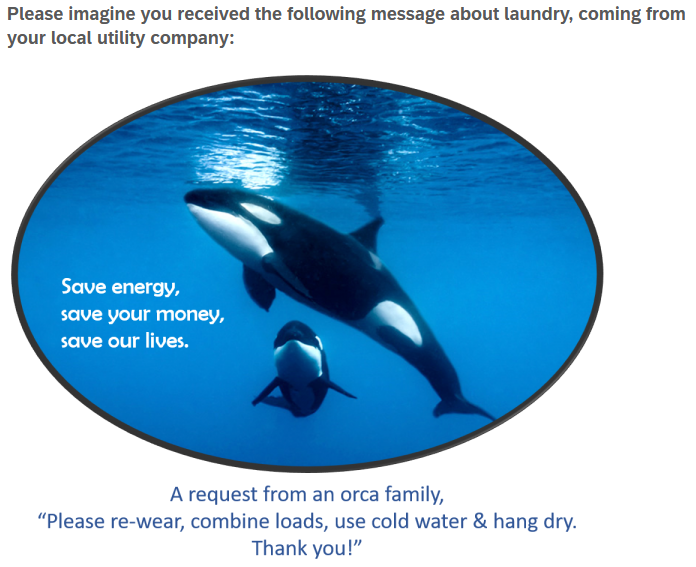 Pilot Survey 4
Which condition do you predict was most effective in Pilot Survey 4? 
Control
Micro sweater + turtle
Micro turtles
Energy turtles
Micro bears
Energy bears
Micro orcas
Energy orcas
Null results
Pilot Surveys – Survey 4
Note: * = significantly different from control, p < .05
Takeaway: Microplastic messaging with sweater and/or turtle were the most effective
Main Study Design
Study Design: Participants
1,210 BC Hydro customers recruited from BC Hydro’s Team Power Smart program and completed the first survey
Follow-up surveys every 3 months, for 1 year total
Must have Washing Machine & Clothes Dryer and pay BC Hydro bill
64% women, mean age = 57
[Speaker Notes: Note: 1,647 agreed to participate in advance, but only 1,158 completed the time 1 survey.]
Target Laundry Behaviours
Re-wear
Combine loads
Use cold water
Hang dry clothes
Study Design: Overview
Primary IV: Participants randomly assigned to one of six conditions
Control (no decal)
Control (QR logging decal)
Turtle appeal to change 4 behaviours
Fleece appeal to change 4 behaviours
Turtle + fleece appeal to change 4 behaviours
Turtle + fleece appeal to hang dry
Primary DVs: 
Laundry behaviour change intentions
Self-report (retrospective), every 3 months for one year
Ongoing log of laundry behaviour for one year
Energy meter data (hourly level) for one year, including 1-year prior history
Control (no decal)
Control (logging decal only)
As part of your participation in this study, we will mail you a decal to put on your washer or dryer, which will look like the following:
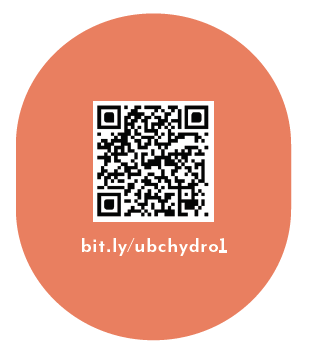 Sea Turtle + Bundled
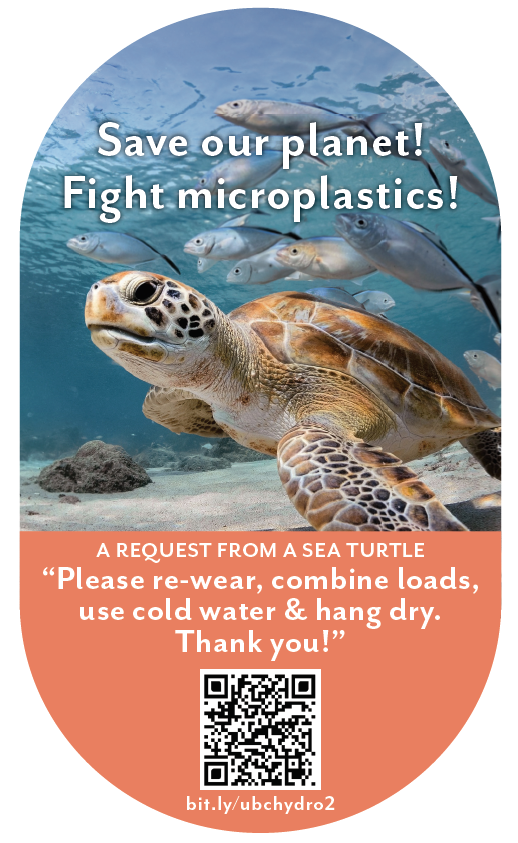 When you machine wash and dry your clothes with hot water and hot air, “microplastics” come out of your clothes. In fact, experts say that between 700,000 and 12 million microfibres can be shed during one single load of laundry. It is estimated that laundry is responsible for 35% of microplastics in our oceans, seriously harming sea turtles and other marine life.You can save our planet by:-    Re-wearing clothes more often-    Combining loads to run fewer, larger loads of laundry-    Washing laundry with cold water, rather than hot water or warm water-    Hanging clothes to dry (inside or outside), rather than machine-drying clothes As part of your participation in this study, we will mail you a decal to put on your washer or dryer, which will look like the following:
Clothing + Bundled
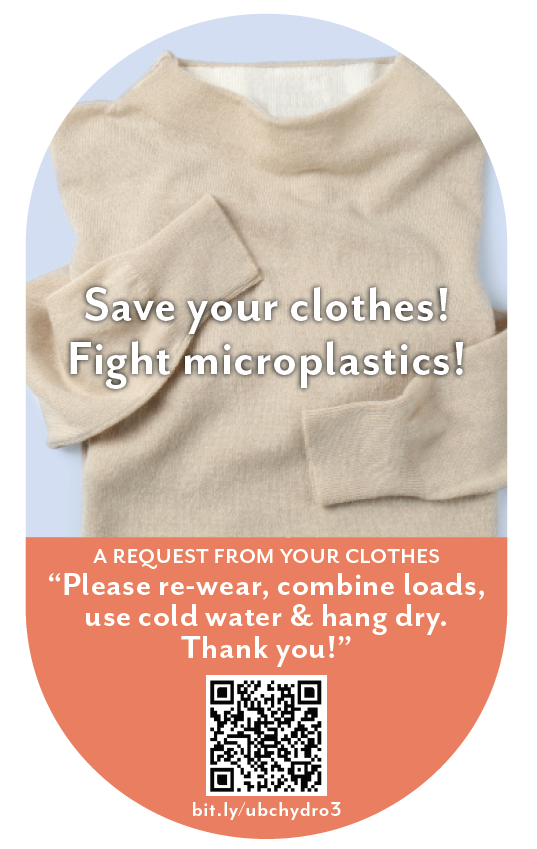 When you machine wash and dry your clothes with hot water and hot air, “microplastics” come out of your clothes. In fact, experts say that between 700,000 and 12 million microfibres can be shed during one single load of laundry. This breaks down the fabric in your clothes, damaging it and shortening the amount of time you’ll be able to enjoy wearing it.You can save your clothes by:-    Re-wearing clothes more often-    Combining loads to, run fewer, larger loads of laundry-    Washing laundry with cold water, rather than hot water or warm water-    Hanging clothes to dry (inside or outside), rather than machine-drying clothes

As part of your participation in this study, we will mail you a decal to put on your washer or dryer, which will look like the following:
Turtle + Clothing + Bundled
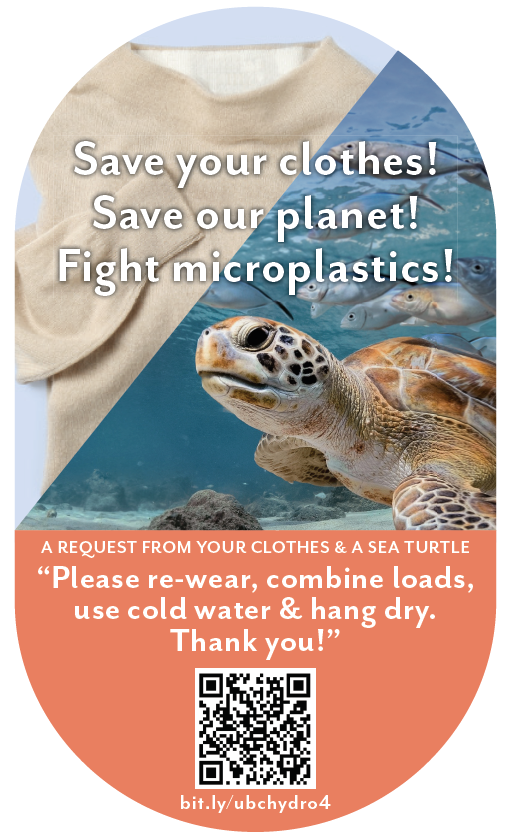 When you machine wash and dry your clothes with hot water and hot air, “microplastics” come out of your clothes. In fact, experts say that between 700,000 and 12 million microfibres can be shed during one single load of laundry. This breaks down the fabric in your clothes, damaging it and shortening the amount of time you’ll be able to enjoy wearing it. It is also estimated that laundry is responsible for 35% of microplastics in our oceans, seriously harming sea turtles and other marine life.You can save your clothes and save our planet by:-    Re-wearing clothes more often-    Combining loads to, run fewer, larger loads of laundry-    Washing laundry with cold water, rather than hot water or warm water-    Hanging clothes to dry (inside or outside), rather than machine-drying clothesAs part of your participation in this study, we will mail you a decal to put on your washer or dryer, which will look like the following:
Turtle + Clothing + Hang Dry
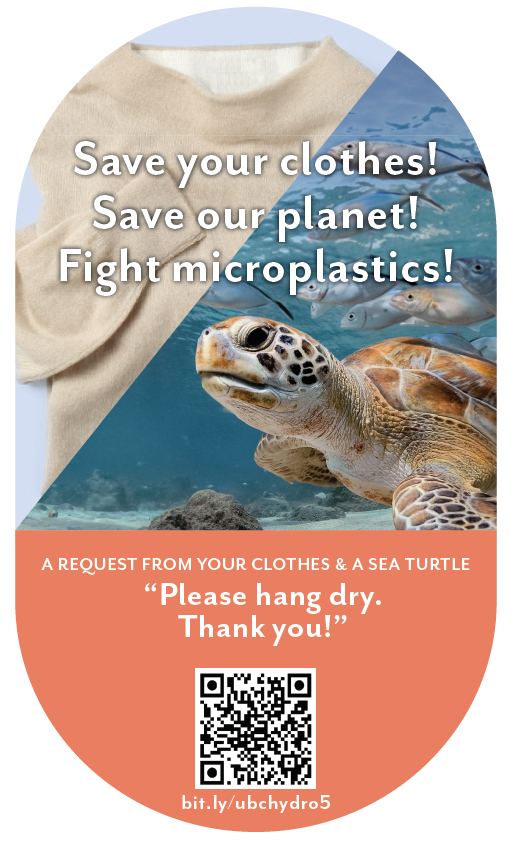 When you machine wash and dry your clothes with hot water and hot air, “microplastics” come out of your clothes. In fact, experts say that between 700,000 and 12 million microfibres can be shed during one single load of laundry. This breaks down the fabric in your clothes, damaging it and shortening the amount of time you’ll be able to enjoy wearing it. It is also estimated that laundry is responsible for 35% of microplastics in our oceans, seriously harming sea turtles and other marine life.
 
You can save your clothes and save our planet by:-    Hanging clothes to dry (inside or outside), rather than machine-drying clothesAs part of your participation in this study, we will mail you a decal to put on your washer or dryer, which will look like the following:
Hypotheses
Predictions?
Which condition do you predict was most effective overall, in the main study? (across intentions, self-report, logged data, and meter data, and over time) 
Control
QR Control
Micro Turtle + Bundled Msg
Micro Fleece + Bundled Msg
Micro Turtle + Fleece + Bundled Msg
Micro Turtle + Fleece + Hang Dry
Null results
Hypotheses
Pre-registered at https://aspredicted.org/WWZ_WQ3
H1: Decals will improve intentions
H2: Decal targeting hang-dry will be more effective for that behaviour, less effective for others
H3: The combined motivation decal (turtle + fleece) will improve intentions on all four behaviours (vs control conditions)
Intentions Results
Intentions to engage in efficient laundry behaviours
Note: Subscript 1 = mean is significantly different from control, Subscript 2 = mean is significantly different from QR scan only control. Subscript 1 and 2 = mean is significantly different from both control conditions
Intentions to engage in efficient laundry behaviours
Summary:
All decals increased intentions to improve behaviours
Roughly equally effective on intentions
Self-report Results
Self-report Results
Takeaway: 
From S1 to S4, participants were marginally less likely to report engaging in laundry efficient behaviours for the control conditions (p’s <.1). Sea turtle+fleece+hang dry message and Sea turtle bundled message was more effective than control conditions at S4 (p’s <.08)
Self-report Results
Takeaway: 
From S1 to S4, participants were marginally less likely to report engaging in laundry efficient behaviours for the control conditions (p’s <.1). Sea turtle+fleece+hang dry message and Sea turtle bundled message was more effective than control conditions at S4 (p’s <.08)
Self-report of efficient laundry behaviours
Summary:
Two decal messages improved self-reported behaviours over time:Microplastics turtle + bundled msg and Microplastics turtle + fleece+hang-dry msg
Behaviour Logging Results
Behaviour Logging Results: QR Code Usage
BONUS: What percentage of laundry loads were logged using the QR code (vs clicking the email link or typing in the URL directly)?
Predictions? Answer in the chat!
Behaviour Logging Results: QR Code Usage
Behaviour Logging Results
Symbols indicate significant differences from control. † p < .1, ** p < .01, *** p < .001
Logging of efficient laundry behaviours
Summary:
Two decal messages improved logged behaviours over time:Microplastics turtle + bundled msg decreased washing and dryingand Microplastics turtle + fleece+hang-dry msg decreased drying
Energy Meter Results
Energy Meter Results: kWh per Day across all participants
No significant differences between conditions
[Speaker Notes: The average household electricity consumption kWh per day is 28.9 kWh in the USA
The Texas average kilowatt usage per day is 39.2 kWh
https://electricityplans.com/kwh-kilowatt-hour-can-power/]
Energy Meter Results: kWh for logging participants
Symbols indicate significant differences from control. † p < .1, * p < .05, ** p < .01
Metered efficient laundry behaviours
Summary:
No significant change in energy usage, but data is noisy
When isolating laundry times, three condition were effective:Turtle + bundled msgTurtle + fleece + bundled msgTurtle + fleece + hang dry
Conclusions
Summary: Decal Effectiveness vs Control
Conclusions
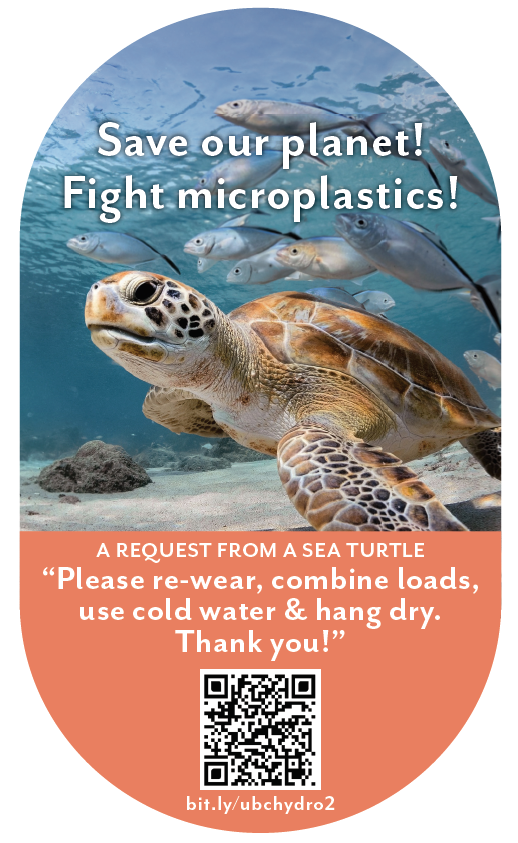 In the context of a motivated sample of BC laundry doers:
Decals can be an effective nudging tool for sustaining energy efficient behaviour over time; serves as a constant reminder & motivation; attractive image is important
Sometimes energy motivations are not the best way to change energy behaviours!
Most effective: combining a single, novel motivator (microplastics turtle) with multiple behaviour change requests
Not so effective in this context: self-interest (clothing, money)
Thank You!
Questions?